ИЗРАЕЛИстория Религия Технологии
22.01.2016-27.01.2016
Един от най-важните духовни центрове за християнството, исляма и юдаизма.
 
Израел е държава с богата история и култура, която всеки трябва да посети.

Независимо дали искате да се отдадете на забавления или бизнес в Тел Авив или да отидете на поклонение в Йерусалим – всичко е тук.
ТЕЛ АВИВМодерното лице на Израел
Шопинг и живописен нощен живот
Булевард Rothschild 
 Shenkin
 „White city district” (ЮНЕСКО)
ЯФО – сред най-древните градове в Близкия изток, ЮНЕСКО
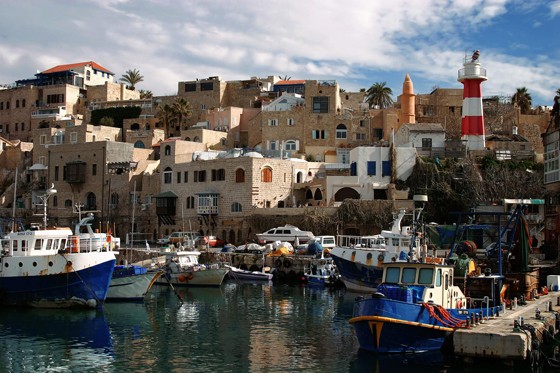 ХАЙФАТрети по големина град в Израел Пети по красота сред Средиземноморските градове
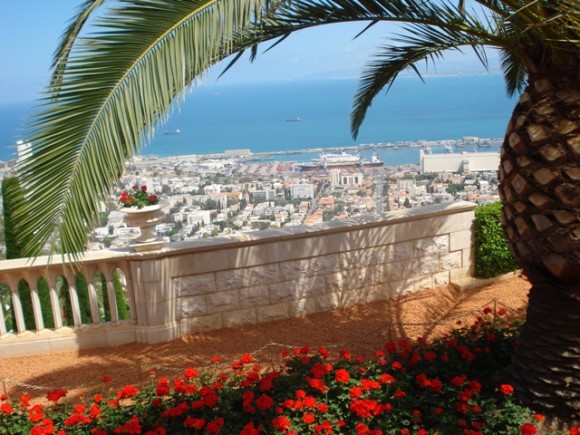 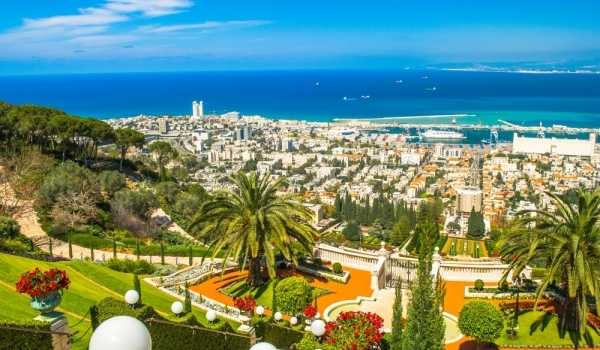 Бахайските градини – обявени за Световно културно наследство от ЮНЕСКО – редом до пирамидите в Египет и Айфеловата кула
Бахайският храм–
от арх. Фариборс,
който създава 
„Храма на Лотоса”
в Ню Делхи, засенчил с красотата 
си Тадж Махал.
ТИБЕРИЯ (ТВЕРИЯ) – наричана още „Перлата на Галилейското езеро“
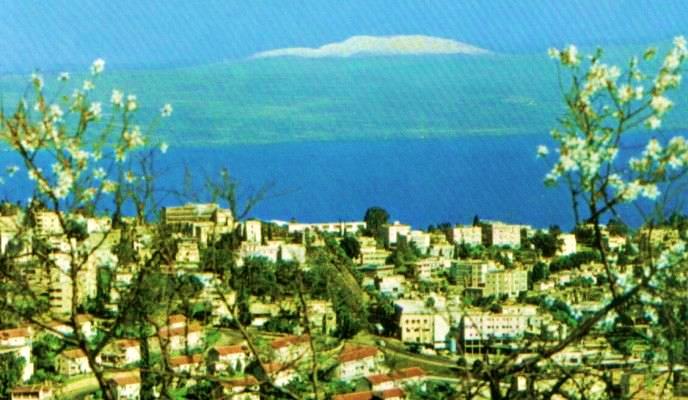 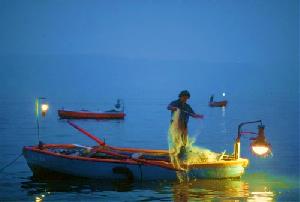 Основан през 2 век
Кръстен на император Тиберий  
Сред четирите свещени градове на евреите
Известен и със своите 17 минерални извора
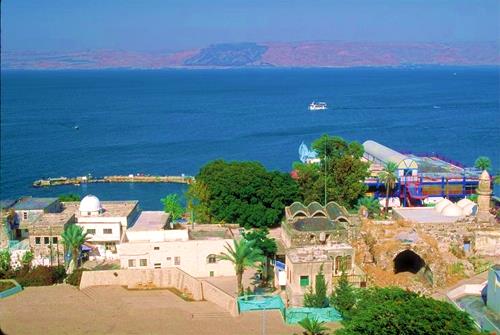 ГАЛИЛЕЙСКОТО ЕЗЕРО 
Най-ниско разположеното сладководно
 езеро на Земята – 210 м под морското равнищеВторото най-ниско разположено езеро в света след Мъртво море
ЯРДЕНИТ  Кръщението на Иисус Христос
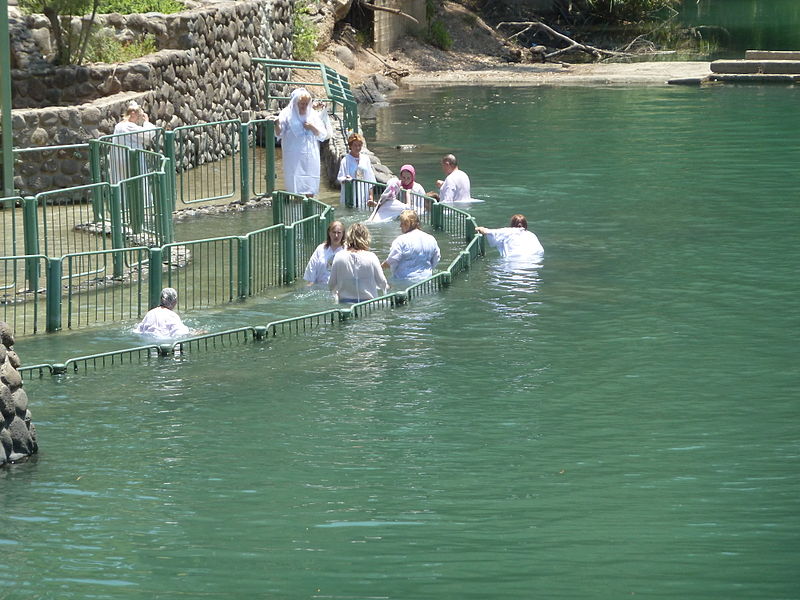 ЙЕРУСАЛИМ – СТАРИЯТ ГРАД Свещено място за вярващите християни, мюсюлмани и евреи.
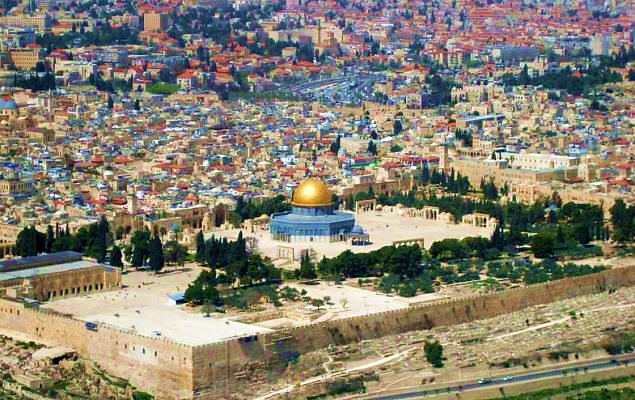 Тук са:–Църквата на Божи гроб –Купoлът на скалата, откъдето Мохамед се възнесъл на небето–Стената на плача – единствената стена, запазена от най-свещения за евреите храм
– Гетсиманската градина– „Виа Долороса“– Божи гроб
ВИТЛЕЕМПлощад „Мангер“
–Църквата „Рождество Христово“–Мястото, където е роден Иисус Христос
МЪРТВО МОРЕ– Най-ниската точка на земната кaрта – 416 м. под морското равнище– Соленост от 26% до 35% –Уникалното минерално съдържание
МАСАДА
–Останки от древни дворци и укрепления
–Невероятна панорамна гледка над Мъртво море
 –ЮНЕСКО– обект обявен за световно културно наследство
CYBERTECH 2016 Тел Авив–Най-значимата конференция и изложба на кибертехнологии извън Съединените щати.–Последни новости и решения, отговарящи на глобалните кибер предизвикателства –Иновативни технологии от ключово значение за борбата с кибер заплахите
22.01.2016–27.01.20166 дни/ 5 нощувкиПътуване по Светите земи и посещение на най-значимото изложение за кибертехнологии извън САЩ
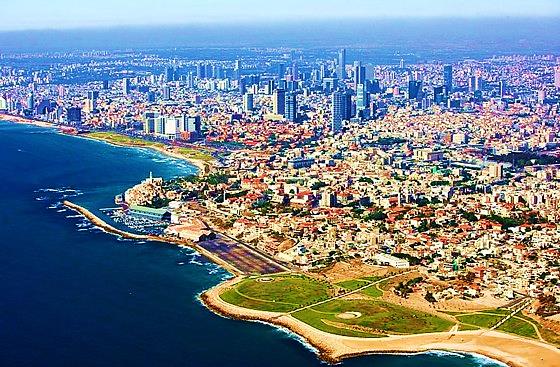 Информация и снимки:www.cybertechisrael.comwww.globalen.netwww.idi.bgwww.nasamnatam.comwhc.unesco.org